Machine Translation, Seq2Seq,  Attention, and Transformer
Chia-Yi Su
Department of Electronic Engineering
National Kaohsiung University of Science and Technology
October 2021
National Kaohsiung University of Science and Technology
1
Course Outline
Basic Knowledge on Natural Language Processing 
Applications of Natural Language Processing
Word Vector
Neural Network (Including Relative Math Derivation)
Dependency Parsing 
Recurrent Neural Network, Variants of Recurrent Neural Network, and Language Model
Machine Translation
Contextual Representation
Dialog System (Including MultiModal Dialog System)
October 2021
National Kaohsiung University of Science and Technology
2
Today’s Agenda
Introduction to Machine Translation
Neural Machine Translation (NMT)
Attention
Transfer Learning
Transformer
Attention Is All You Need
BERT: Pre-training of Deep Bidirectional Transformers for Language Understanding
BART: Denoising Sequence-to-Sequence Pre-training for Natural Language Generation, Translation, and Comprehension
October 2021
National Kaohsiung University of Science and Technology
3
Introduction to Machine Translation
October 2021
National Kaohsiung University of Science and Technology
4
Machine Translation
Machine Translation (MT): the translation of a sentence x from one language to a sentence y in another language

x :我就讀高雄科技大學。



y : I study at NKUST.
October 2021
National Kaohsiung University of Science and Technology
5
Neural Machine Translation (NMT)
October 2021
National Kaohsiung University of Science and Technology
6
Neural Machine Translation (NMT)
Neural Machine Translation allows us to do machine translation with only a single neural network.
The neural network architecture is called sequence to sequence model which two RNNs are involved.
October 2021
National Kaohsiung University of Science and Technology
7
NMT : Sequence-to-Sequence Model
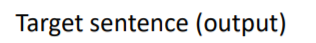 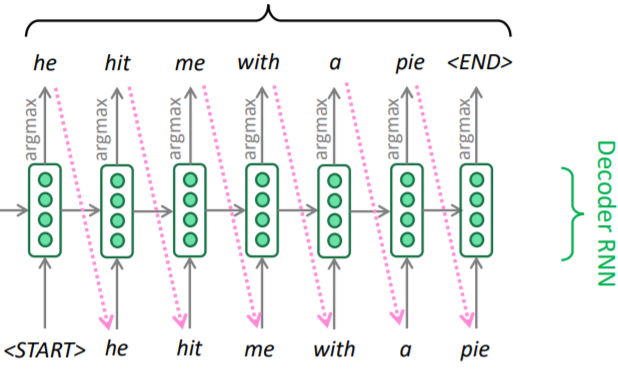 This is the test time behavior.
October 2021
National Kaohsiung University of Science and Technology
8
Seq2seq is versatile!!
Seq2seq is used not only in MT but other applications .

The tasks that seq2seq may be useful are as followings.
Summarization ( long text -> short text)
Dialogue (previous utterance -> next utterance)
Parsing (input text -> output parse as sequence)
October 2021
National Kaohsiung University of Science and Technology
9
NMT: Sequence-to-Sequence Model
October 2021
National Kaohsiung University of Science and Technology
10
NMT: Training Steps
Seq2seq is optimized as a single system.
Backpropagation operates end-to-end
October 2021
National Kaohsiung University of Science and Technology
11
Greedy Decoding
For now, our decoder generates the target sentence by taking argmax on each step of decoder.





This method is called greedy decoding.
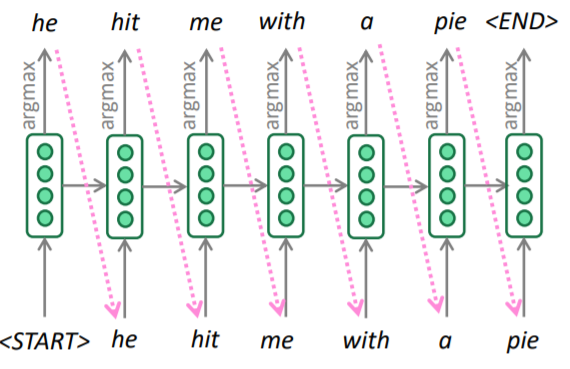 October 2021
National Kaohsiung University of Science and Technology
12
Greedy Decoding: Problems
No way to undo
Input: 我就讀高雄科技大學。
I
I study
I study and (an error occurs)
How to fix?
Beam Search
October 2021
National Kaohsiung University of Science and Technology
13
Exhaustive Search Decoding
October 2021
National Kaohsiung University of Science and Technology
14
Beam Search Decoding
October 2021
National Kaohsiung University of Science and Technology
15
Beam Search Decoding: Example
Beam size =2
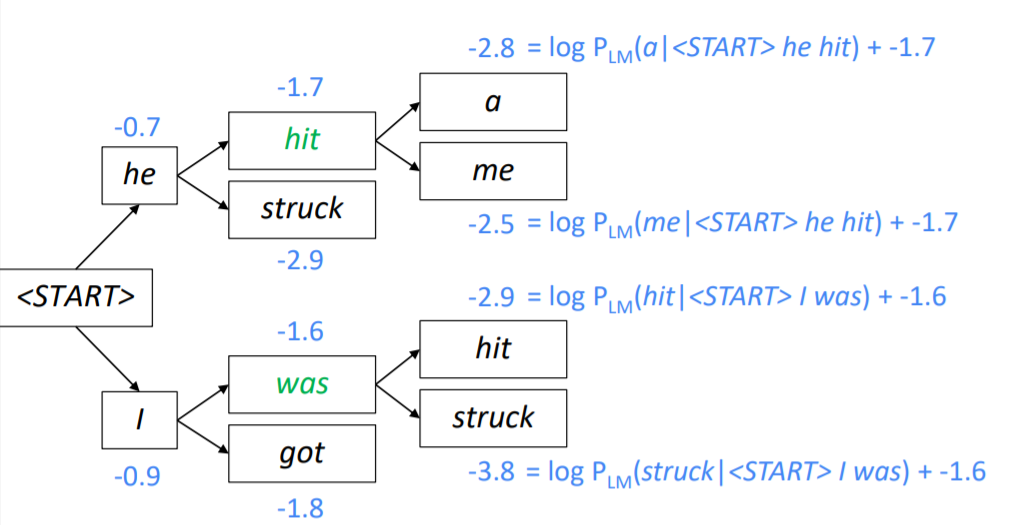 October 2021
National Kaohsiung University of Science and Technology
16
Beam Search Decoding: Example
Beam size =2
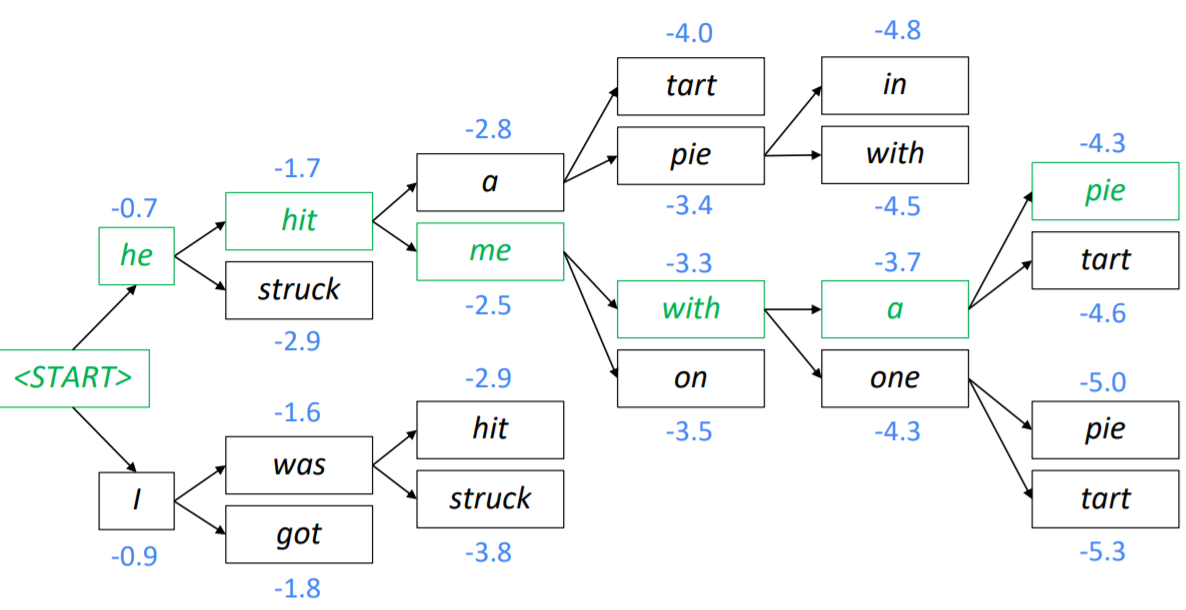 October 2021
National Kaohsiung University of Science and Technology
17
Beam Search Decoding: Stopping Criterion
Model is usually decoded until it produces a <END> token in greedy decoding.
E.g. <START> I study at NKUST <END>
Different hypothesis may produce <END> tokens on different timestep in beam search decoding.
When the hypothesis produces <END>, that hypothesis is complete.
Place it aside, and continue exploding different hypothesis.
The beam search is continued until, 
We reach timestep T, where T is pre-defined.
We have at least n completed hypothesis, where n is pre-defined as well.
October 2021
National Kaohsiung University of Science and Technology
18
Beam Search Decoding: Wrap up
October 2021
National Kaohsiung University of Science and Technology
19
NMT: Advantages
Advantages of NMT while comparing to SMT
Better performance
More fluent
Better use of context
Better use of phrase similarities
It’s optimized as a single neural network which is also called end-to-end.
Much less human engineering effort is required.
No feature engineering
Same method for all language pairs
October 2021
National Kaohsiung University of Science and Technology
20
NMT: Disadvantages
Disadvantages of NMT while comparing to SMT
Less interpretable
Hard to debug
Difficult to control
Can’t easily specifies rules or guidelines for translation
Safety concerns
October 2021
National Kaohsiung University of Science and Technology
21
How to evaluate Machine Translation?
Human Evaluation
Evaluation against Another Tasks
BLEU (Papineni et al., 2002)
October 2021
National Kaohsiung University of Science and Technology
22
Evaluation against Another Tasks
Idea: if the predictions are able to solve some challenge tasks, then the model must encode the relevant information in these predictions.
E.g. translation system -> QA system
If QA system performs well, it means the inputs have the relevant information or pattern for meeting the demands of task.
October 2021
National Kaohsiung University of Science and Technology
23
Is Machine Translation solved?
Definitely Not.
Many difficulties still remain
Out-of-Vocabuary words
Domain mismatch between train and test data
Maintaining context over longer text
Low-resources language pairs
October 2021
National Kaohsiung University of Science and Technology
24
Is Machine Translation solved?
Nope
Out-of-Vocabulary
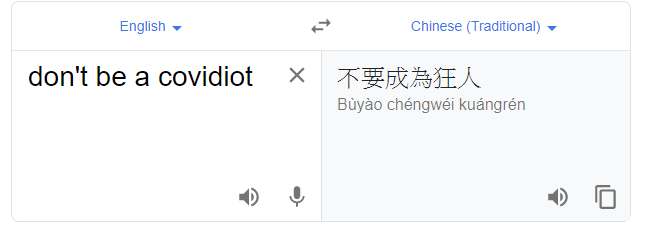 October 2021
National Kaohsiung University of Science and Technology
25
Is Machine Translation solved?
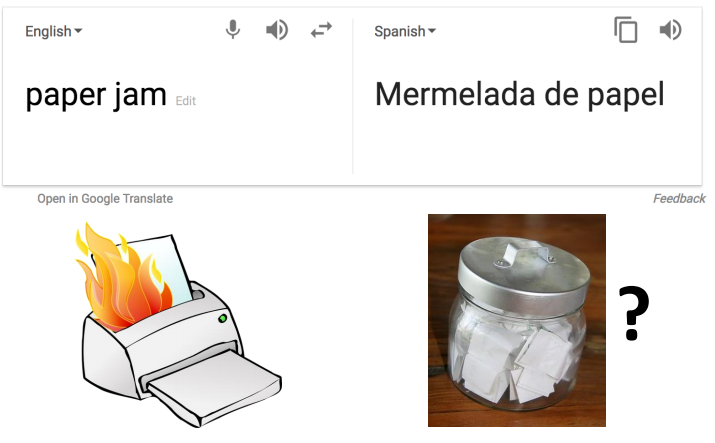 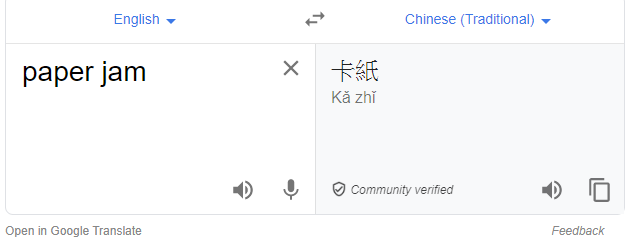 October 2021
National Kaohsiung University of Science and Technology
26
NMT research continues
NMT is a flagship task for NLP deep learning.
NMT leads to many of the recent innovations of NLP deep learning.
2019 : NMT research continues to thrive
There are many improvements to the seq2seq NMT systems
However : one integral improvement is called
Attention
October 2021
National Kaohsiung University of Science and Technology
27
Seq2Seq: the bottleneck problem
October 2021
National Kaohsiung University of Science and Technology
28
Attention
October 2021
National Kaohsiung University of Science and Technology
29
Attention
Attention provides a solution to the bottleneck problem.
Idea: Decoder is directly connected to the encoder and focuses on the particular part of source sequence.
October 2021
National Kaohsiung University of Science and Technology
30
Seq2Seq with Attention
October 2021
National Kaohsiung University of Science and Technology
31
Seq2Seq with Attention
October 2021
National Kaohsiung University of Science and Technology
32
Seq2Seq with Attention
October 2021
National Kaohsiung University of Science and Technology
33
Attention: in Equations
October 2021
National Kaohsiung University of Science and Technology
34
Attention is great
Attention 
Improves NMT performance significantly.
Solves the bottleneck problems
Helps to deal with vanishing gradient problems
Provides interpretability
We can see the focus of decoder by inspecting the attention distribution
The network also leans the alignment by itself.
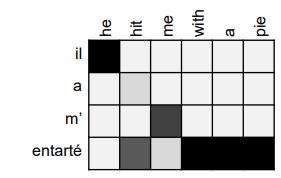 October 2021
National Kaohsiung University of Science and Technology
35
Attention: General Technique and Definition
Attention can be used in wide-range of tasks and models not only seq2seq and machine translation.
More General Definition
Given a set of vector values, and a vector query, attention is an approach to compute the weighted sum of the values based on the query.
We sometimes say that query attends to the values.
E.g. in seq2seq + attention model, each decoder hidden states (query) attends to all the encoder hidden state (values)
October 2021
National Kaohsiung University of Science and Technology
36
Attention: Variants
There are multiple ways to do this
October 2021
National Kaohsiung University of Science and Technology
37
Attention: Variants
October 2021
National Kaohsiung University of Science and Technology
38
Transfer Learning
October 2021
National Kaohsiung University of Science and Technology
39
ULMfit: Transfer Learning Model
Howard and Ruder (2018)
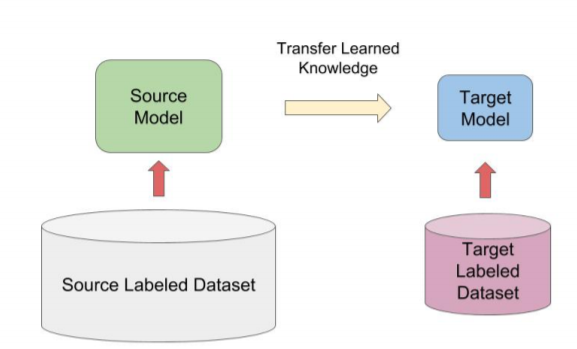 October 2021
National Kaohsiung University of Science and Technology
40
ULMfit: Model Architecture
Learn a general LM
Fine-tune for specific task
Fine-tune for text classification
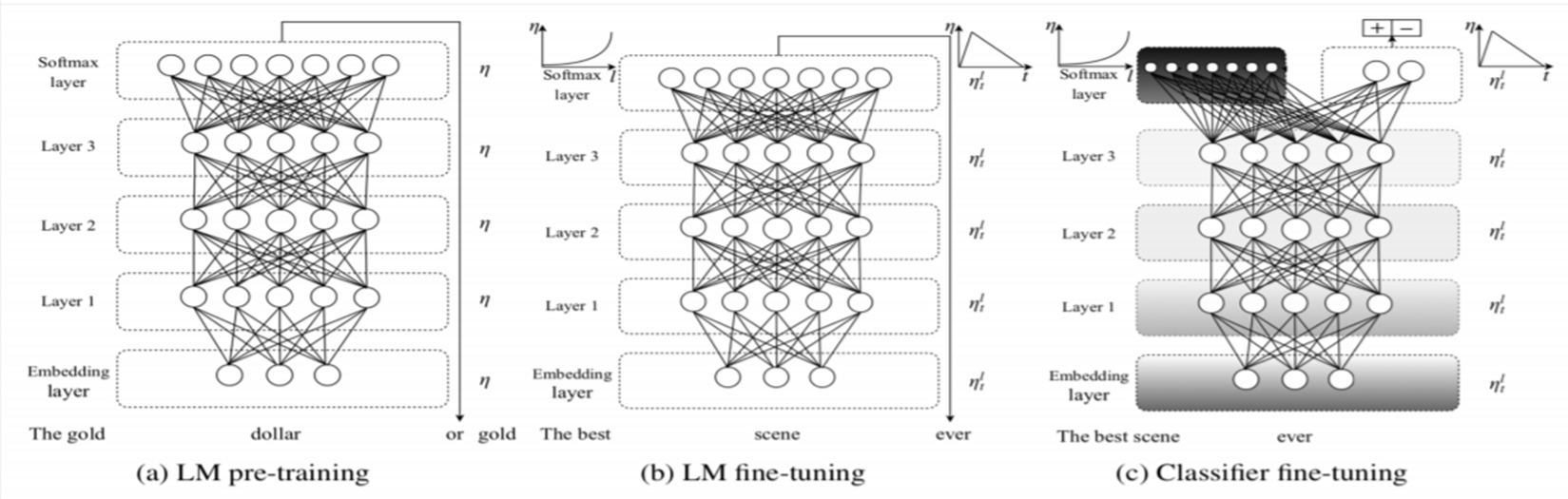 October 2021
National Kaohsiung University of Science and Technology
41
ULMfit Performance: Text Classifier Error Rate
October 2021
National Kaohsiung University of Science and Technology
42
ULMfit: Transfer Learning
October 2021
National Kaohsiung University of Science and Technology
43
Transformer
October 2021
National Kaohsiung University of Science and Technology
44
Let’s scale up!!
October 2021
National Kaohsiung University of Science and Technology
45
Transformer Models
October 2021
National Kaohsiung University of Science and Technology
46
Attention Is All You Need
Vaswani et al., NIPS, 2017.
October 2021
National Kaohsiung University of Science and Technology
47
Introduction
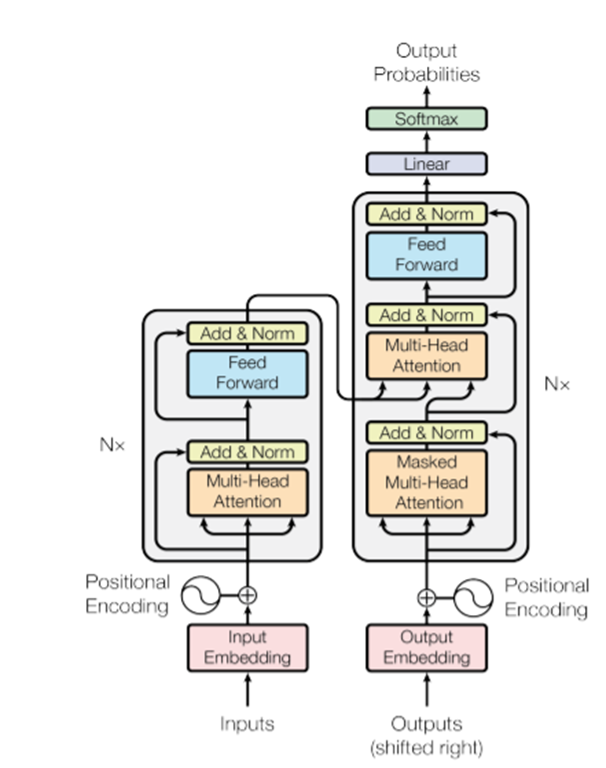 Non-Recurrent sequence-to-sequence 
encoder-to-decoder model.
Task : machine translation with parallel corpus
Predict each translated word
Loss Function 
Cross-entropy loss on top of the softmax classifier
October 2021
National Kaohsiung University of Science and Technology
48
Dot-Product Attention
October 2021
National Kaohsiung University of Science and Technology
49
Scaled Dot-Product Attention
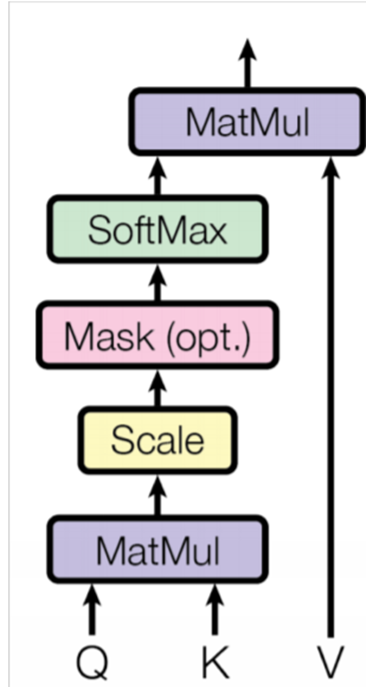 October 2021
National Kaohsiung University of Science and Technology
50
Multi-head attention
Problems with simple attention: 
Only one way to catch the information between words
Solution: Multi-head attention
Feed Q, K and V into linear projection layer
Apply attention
Concatenate output
Pipe through linear layer
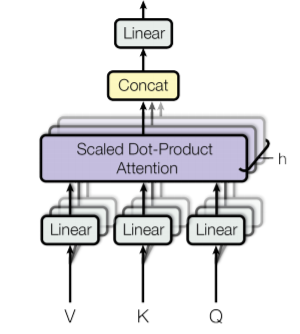 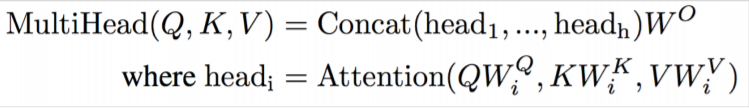 October 2021
National Kaohsiung University of Science and Technology
51
Add and Norm Block
Add and Norm block is used to normalize the data in each layer.
The combination of residual connection and layer normalization.
What if we do not normalize our data?
The convergence of neural network will be slow.
Prone to have overfitting problems
The formula of layer normalization is as follows:
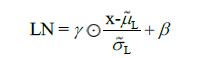 October 2021
National Kaohsiung University of Science and Technology
52
Feed-Forward Network
The formula of feed-forward network is as follows
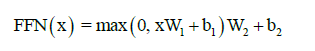 October 2021
National Kaohsiung University of Science and Technology
53
Positional Encoding
Since transformer do not have the sequential information, transformer employs positional encoding to acquire the sequential information.
The formula is as follows:
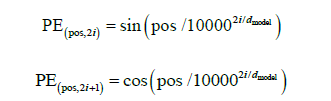 October 2021
National Kaohsiung University of Science and Technology
54
Transformer: Complete Encoder and Decoder
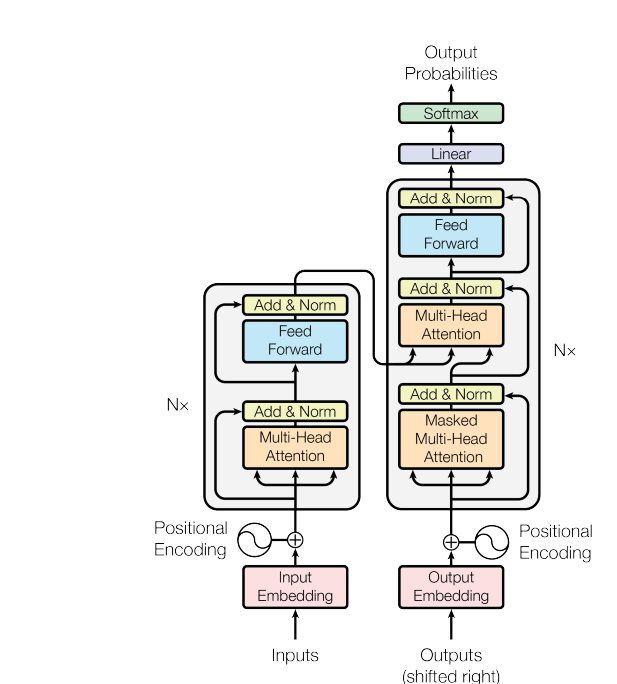 Blocks are repeated. 
Encoder: 6 layers
Decoder: 6 layers
October 2021
National Kaohsiung University of Science and Technology
55
BERT: Pre-training of Deep Bidirectional Transformers for Language Understanding
Devlin et al., ACL, 2019.
October 2021
National Kaohsiung University of Science and Technology
56
BERT: Motivation
Language model only uses unidirectional context
But: Language understanding is bidirectional
Why language model is unidirectional?
We need to use previous word to generate probability distribution.
Words can see themselves in bidirectional encoder.
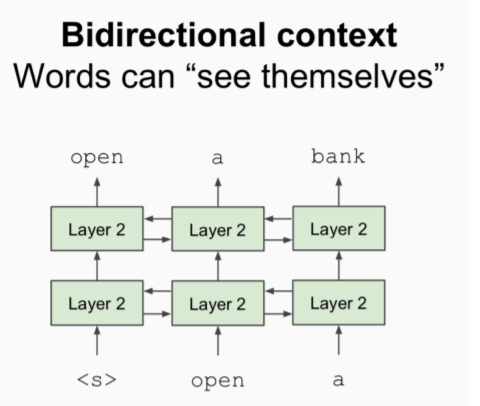 October 2021
National Kaohsiung University of Science and Technology
57
BERT: Solution to the Problem
Mask out k% of the input words, and predict the masked words, where
k is always equal to 15.
                           
               student

He is a [Mask].
We need to find the trade-off. If mask is too
Little: Too expensive to train
Much: Not enough information.
October 2021
National Kaohsiung University of Science and Technology
58
BERT: Model Comparison
October 2021
National Kaohsiung University of Science and Technology
59
BERT Complication: Next Sentence Prediction
Learn the relationship and predict whether sentence B is next sentence of A.
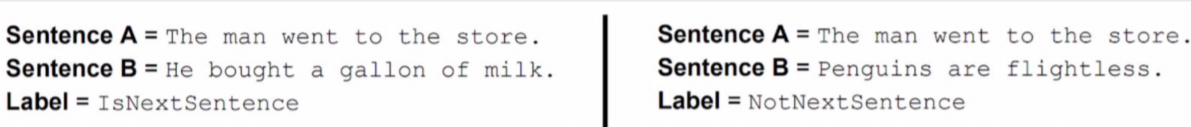 October 2021
National Kaohsiung University of Science and Technology
60
BERT: Sentence Pair Encoding
October 2021
National Kaohsiung University of Science and Technology
61
BERT: Model Architecture and Training
Model Architecture
Transformer Encoder
Single Multiplication => Can be prallalized
Training
Train on Wiki + BookCorpus
Train 2 Model Size
BERT-Base: 12-layer, 768-hidden, 12-head
BERT-Large: 24-layer, 1024-hidden, 16-head
Trained on 4x4 or 8x8 TPU slice for 4 days
October 2021
National Kaohsiung University of Science and Technology
62
BERT: Model Fine-Tune
Pre-train the model for mask task and fine tune it for specific task.
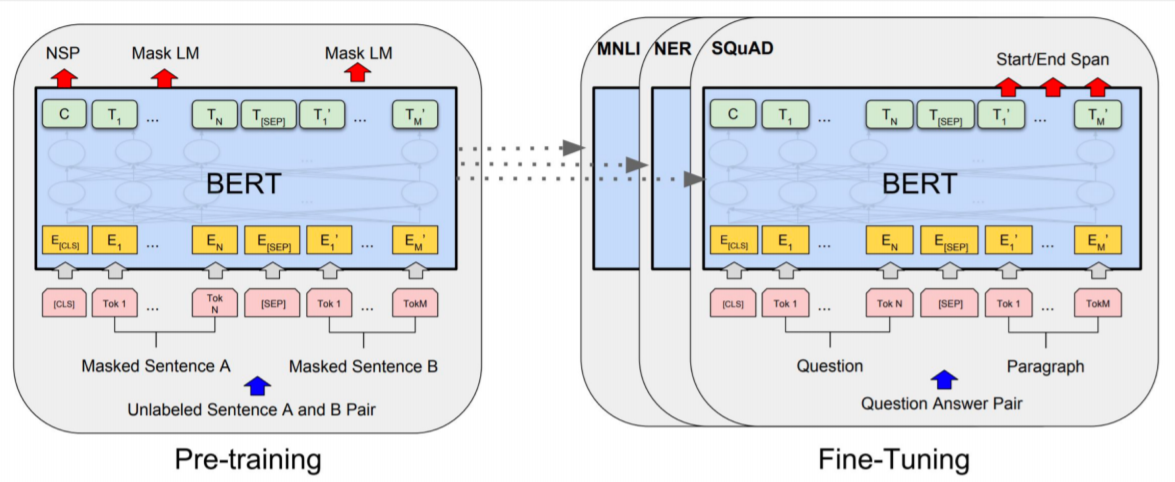 October 2021
National Kaohsiung University of Science and Technology
63
BERT: Results on GLUE Tasks
GLUE tasks are the task of Natural Language Inference
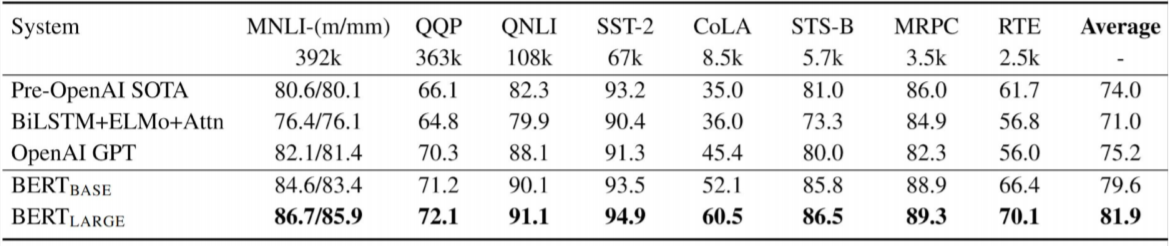 October 2021
National Kaohsiung University of Science and Technology
64
NER Results
October 2021
National Kaohsiung University of Science and Technology
65
BERT: Results on SQuAD 1.1
October 2021
National Kaohsiung University of Science and Technology
66
SQuAD 2.0 leaderboard, 2019-02-07
October 2021
National Kaohsiung University of Science and Technology
67
BART: Denoising Sequence-to-Sequence Pre-training for NaturalLanguage Generation, Translation, and Comprehension
Lewis et al., ACL, 2020.
October 2021
National Kaohsiung University of Science and Technology
68
Model Architecture
October 2021
National Kaohsiung University of Science and Technology
69
Pre-Training BART
Token Masking: The same as BERT (Devlin et al., 2019).
Token Deletion: Randomly delete the tokens from inputs.
Text Infilling: Sampling the text spans from inputs and replacing with [MASK]. The length of text spans is drawn from Poisson distribution.
Sentence Permutation: Randomly shuffle the sentences.
Document Rotation: Randomly choose the token and rotate the document so that it begins with that token.
October 2021
National Kaohsiung University of Science and Technology
70
Comparison between BERT and BART
October 2021
National Kaohsiung University of Science and Technology
71
Training Results of Discriminative Tasks
GLUE Tasks
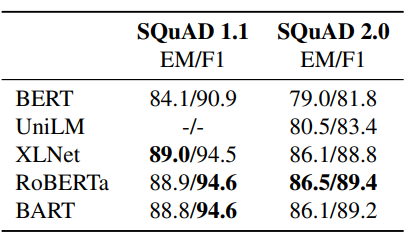 SQuAD
October 2021
National Kaohsiung University of Science and Technology
72
Training Results of Generation Tasks
Summarization Tasks
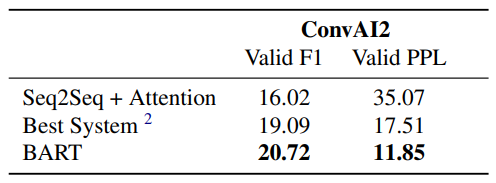 Conversational Response Generation
October 2021
National Kaohsiung University of Science and Technology
73
References
Manning et al., CS224n Natural Language Processing with Deep Learning, Stanford University
October 2021
National Kaohsiung University of Science and Technology
74